IL CURATORE SPECIALE  DEL MINORE
DIRITTO MINORILE E DELLE RELAZIONI FAMILIARI : LE NOVITA’ DELLA CARTABIA

				COA NOCERA INFERIORE
AVV. GRAZIA CESARO - PRESIDENTE UNIONE NAZIONALE CAMERE  MINORILI
31  marzo 2023
Un lungo percorso…
2
FINALITA’ DEL LEGISLATORE
«L’intervento normativo in esame ha l’obiettivo di fornire nuovi strumenti normativi che permettano al giudice della famiglia e dei minori di avere a disposizione una vasta gamma di possibili interventi per adottare provvedimenti sempre meno standardizzati e sempre più «disegnati» sulle esigenze del caso concreto, superando in tal modo la ricorrente critica mossa dalla Corte Europea dei diritti dell’Uomo allo Stato italiano, proprio per l’adozione di provvedimenti «stereotipati». (Relazione illustrativa sul decreto legislativo recante attuazione della legge 26 novembre 2021, n. 206)
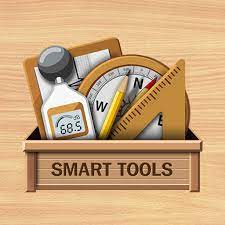 IL CURATORE SPECIALE E LA RIFORMA
Con la Riforma 206/2021 la figura del Curatore speciale è stata implementata e tipizzata con la modifica degli artt. 78 e 80 c.p.c.



Con il Decreto legislativo n. 149 del 10 ottobre 2022  le modifiche apportate agli artt. 78 e 80  c.p.c., secondo una logica di riordino, sono state trasfuse in nuovi articoli all’interno del Titolo IV bis titolato «Norme per procedimento in materia  di persone, minorenni e famiglie».
4
CURATORE SPECIALE DEL MINORE E CURATORE DEL MINORE
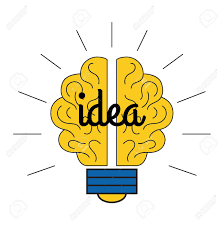 CURATORE SPECIALE DEL MINORE art. 473 bis.8                figura endoprocessuale
CURATORE DEL MINORE art. 473 bis.7 
figura con nomina all’esito procedimento
Il curatore speciale e i poteri del Giudice: art. 473-bis.2 co. 1 c.p.c.
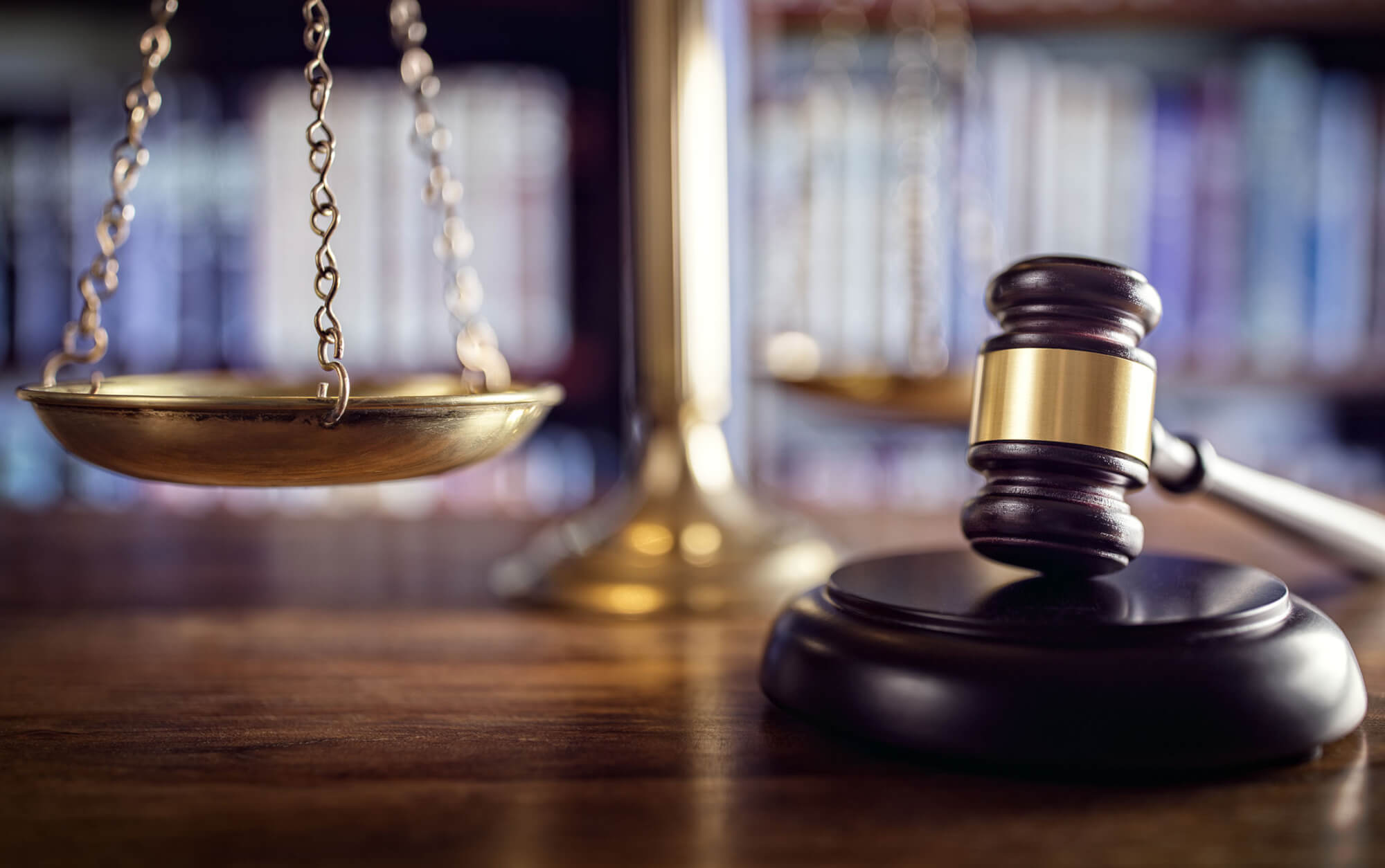 A TUTELA DEI MINORI IL GIUDICE PUO’ D’UFFICIO NOMINARE IL CURATORE SPECIALE NEI CASI PREVISTI DALLA LEGGE, ADOTTARE I PROVVEDIMENTI OPPORTUNI IN DEROGA ALL’ART. 112 E DISPORRE I MEZZI DI PROVA AL DI FUORI DEI LIMITI DI AMMISSIBILITA’ PREVISTI DAL CODICE CIVILE, NEL RISPETTO DEL CONTRADDITTORIO E DEL DIRITTO ALLA PROVA CONTRARIA
Il curatore speciale: art. 473-bis.8 c.p.c.
nei casi in cui il pubblico ministero abbia chiesto la decadenza dalla responsabilità genitoriale di entrambi i genitori, o in cui uno dei genitori abbia chiesto la decadenza dell’altro
Il giudice provvede alla nomina del curatore speciale del minore, anche d’ufficio e a pena di nullità degli atti del procedimento
in caso di adozione di provvedimenti ai sensi dell’articolo 403 del codice civile o di affidamento del minore ai sensi degli articoli 2 e seguenti della legge 4 maggio 1983, n. 184
nel caso in cui dai fatti emersi nel procedimento venga alla luce una situazione di pregiudizio per il minore tale da precluderne l’adeguata rappresentanza processuale da parte di entrambi i genitori
Art. 473-bis.5 comma 4
Il giudice, tenuto conto dell’età e del grado di maturità del minore, lo informa della natura del procedimento e degli effetti dell’ascolto, e procede all’adempimento con modalità che ne garantiscono la serenità e la riservatezza. Il minore che ha compiuto quattordici anni è informato altresì della possibilità di chiedere la nomina di un curatore speciale ai sensi dell’articolo 473-bis.8.
quando ne faccia richiesta il minore che abbia compiuto quattordici anni.
7
IL CURATORE SPECIALE: ART. 473-bis.8, co. 2 c.p.c.
Il giudice può, in ogni caso, nominare un curatore speciale quando i genitori appaiono per gravi ragioni temporaneamente inadeguati a rappresentare gli interessi del minore.
Il provvedimento di nomina deve essere succintamente motivato
Si applicano gli articoli 78, 79, 80 c.p.c.
IL CURATORE SPECIALE ART. 473-bis.8 c.p.c.
Art. 473-bis.8 c. 3 c.p.c.


Al curatore speciale del minore il giudice può attribuire, con il provvedimento di nomina o con provvedimento non impugnabile adottato nel corso del giudizio, specifici poteri di rappresentanza sostanziale. 

DECRETO LEGISLATIVO 10 OTTOBRE 2022 n.151 Norme sull’ufficio per il processo in attuazione della legge 26 novembre 2021, n. 206, e della legge 27 settembre 2021, n. 134.
           Art. 15  «2. Nell’ambito delle sezioni circondariali, su delega del magistrato assegnatario del procedimento, i giudici onorari esperti (…) coadiuvano i curatori speciali nell’esercizio dei poteri di rappresentanza sostanziale, garantiscono il raccordo con i servizi sociosanitari, anche al fine di assicurare la tempestività dell’intervento giudiziario […]; svolgono le attività di supporto dei servizi territoriali nell’esecuzione dei provvedimenti.
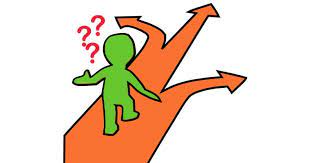 IL CURATORE SPECIALE ART. 473-bis.8 c.p.c.
Chi può chiederla?
Revoca curatore s.
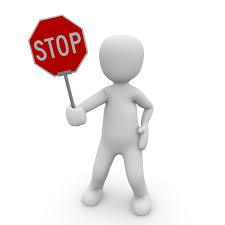 Il minore che abbia compiuto quattordici anni
i genitori cheesercitano la responsabilità genitoriale
Può essere chiesta con istanza motivata al presidente deltribunale o al giudice che procede, che decide con decreto nonimpugnabile
il tutore
il pubblicoministero
per gravi inadempienze o perchémancano o sono venuti meno i presupposti per la sua nomina
IL CURATORE SPECIALE ART. 473-bis.8:L’ASCOLTO
Il curatore speciale del minore procede al suo ascolto
ai sensi dell’ 315 bis, terzo comma, c.c. e nel rispetto dei limiti dell’art. 473 –bis.4
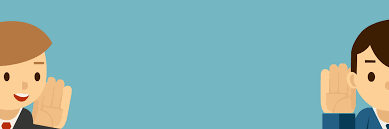 11
Il curatore speciale art. 473-bis.4:L’ASCOLTO
Le opinioni del minore devono essere tenute in considerazione avuto riguardo alla sua età e al suo grado di maturità.
Il minore che ha compiuto gli anni dodici e anche di età inferiore ove capace di discernimento è ascoltato dal giudice nei procedimenti nei quali devono essere adottati provvedimenti che lo riguardano.
Il giudice procede all’ascolto del minore soltanto se necessario nei procedimenti in cui si prende atto di un accordo dei genitori relativo alle condizioni di affidamento dei figli.
Il curatore speciale art. 473-bis.4:quando non si procede all’ascolto?
Se è in contrasto con l’interesse del minore o manifestamente superfluo
Il giudice, non procede all’ascolto, dandone  atto con provvedimento motivato
In caso di impossibilità fisica o psichica del minore
Se il minore manifesta volontà di non essere ascoltato
IL CURATORE SPECIALE ART. 473-bis.5:MODALITA’ DI ASCOLTO NEL PROCESSO
DOVE SI SVOLGE L’UDIENZA?
CHI CONDUCE L’ASCOLTO?
L'udienza è fissata in orari compatibili con gli impegni scolastici del minore, ove possibile in locali idonei e adeguati alla
sua età, anche in luoghi diversi dal tribunale.
L'ascolto del minore è condotto dal giudice, il quale può farsi assistere da esperti e altri ausiliari. Se il procedimento riguarda più minori, di regola il giudice li ascolta separatamente.
Prima di procedere all'ascolto, il giudice indica i temi oggetto dell'adempimento ai genitori, agli esercenti la responsabilità genitoriale, ai rispettivi difensori e al curatore speciale, i quali possono proporre argomenti e temi di approfondimento e, su autorizzazione del giudice, partecipare all'ascolto.
COME SI SVOLGE L’AUDIZIONE?
Dell’ascolto è effettuata registrazione audiovisiva, se per motivi tecnici non è possibile, il processo verbale descrive dettagliatamente il contegno del minore
NOMINA DEL CURATORE EX ART. 473 bis 7
Il  giudice nomina il  tutore del minore quando dispone, anche con provvedimento temporaneo,  la sospensione o  la decadenza dalla responsabilità genitoriale  di entrambi i  genitori  (ex  art.  330 c.c.). Copia del provvedimento è trasmessa al giudice tutelare per le prescritte annotazioni  sul registro delle tutele. Sino alla definizione del procedimento, le funzioni del giudice tutelare  sono esercitate dal giudice che procede.
Il giudice può nominare il curatore del minore quando dispone, all’esito del procedimento,  limitazioni della responsabilità genitoriale (ex art. 333 c.c.). Il provvedimento di nomina del  curatore deve contenere l’indicazione:
degli atti che possono compiere i genitori, congiuntamente o disgiuntamente;
degli atti che il curatore ha il  potere di compiere nell’interesse del minore, e di quelli per i  quali è necessaria l’autorizzazione del giudice tutelare
della periodicità con cui il curatore riferisce al giudice tutelare circa l’andamento degli  interventi, i rapporti mantenuti dal minore con i genitori, l’attuazione del progetto  eventualmente predisposto dal tribunale.
della persona presso cui il minore ha la residenza abituale;
degli atti che può compiere la persona presso cui il minore ha la residenza abituale;
Attuazione dei provvedimento ex art. 473- bis 38
Se non pende un procedimento è competente, in composizione monocratica, il giudice  che ha emesso il provvedimento da attuare o, in  caso di  trasferimento  del  minore,  quello individuato ai sensi dell’articolo 473-bis.11, primo comma.
Per l’attuazione dei  provvedimenti  sull’affidamento  del  minore  e  per  la  soluzione  delle controversie in ordine all’esercizio della responsabilità genitoriale è competente il  giudice del procedimento in corso, che provvede in composizione monocratica.
Quando è instaurato  successivamente tra le stesse parti un giudizio che ha ad oggetto  la  titolarità  o  l’esercizio della responsabilità genitoriale, il giudice dell’attuazione,  anche  d’ufficio,  senza indugio e comunque entro quindici giorni adotta i provvedimenti urgenti  che  ritiene necessari nell’interesse del minore e trasmette gli atti al giudice di merito
I  provvedimenti adottati conservano la loro efficacia fino a quando sono confermati,  modificati o revocati con provvedimento emesso dal giudice del merito.
A seguito del ricorso il giudice, sentiti i genitori, coloro che esercitano la responsabilità  genitoriale, il  curatore e il  curatore speciale, se nominati, e  il  pubblico ministero, tenta  la conciliazione delle parti e in difetto pronuncia ordinanza con cui  determina  le  modalità dell’attuazione e adotta i provvedimenti opportuni, avendo riguardo  all’interesse superiore del minore.
Se nel corso dell’attuazione sorgono difficoltà che non ammettono dilazione, ciascuna  parte e gli ausiliari incaricati possono chiedere al  giudice,  anche  verbalmente,  che  adotti i necessari provvedimenti temporanei.
Art. 5 bis legge 4 maggio 1983, n. 184
Comma 2: Con il  provvedimento  con  cui  dispone  la  limitazione  della responsabilità genitoriale e affida il minore al  servizio  sociale, il tribunale indica:
e) gli atti che possono essere compiuti dal curatore nominato  ai sensi dell'articolo 333, secondo comma, del codice civile;
Art. 5 bis legge 4 maggio 1983, n. 184
Comma 3. Il  servizio  sociale,  nello  svolgimento  dei  compiti  a  lui affidati e nell'adozione delle scelte a lui  demandate,  tiene  conto delle  indicazioni  dei  genitori  che  non  siano  stati  dichiarati decaduti dalla responsabilità genitoriale e del minore nonché,  ove vi siano, del curatore e del curatore speciale.
Comma 4. Entro  quindici  giorni  dalla  notifica  del  provvedimento  il servizio   sociale   comunica   il   nominativo   del    responsabile dell'affidamento  al  tribunale,  ai  genitori,  agli  esercenti   la responsabilità genitoriale, al curatore se nominato  e  al  soggetto collocatario.
STRUMENTI OPERATIVI PER IL CURATORE SPECIALE A CURA DI UNCM
Linee guida UNCM  

(1) Il Curatore Speciale del minore possiede una formazione specifica e qualificata, da mantenere e aggiornare costantemente, unitamente a una reale motivazione a rivestire l’incarico;

(2) Nell’espletamento del proprio mandato il Curatore Speciale del minore ne valuta il best interest, nel rispetto dei diritti garantiti allo stesso dalla Costituzione e dalle Convenzioni Internazionali;

(9) Il curatore speciale del minore tiene contatti con l’ente affidatario e con i servizi sociali, e , possibilmente, partecipa a periodici confronti sui risultati degli accertamenti disposti. 


Link:https://lnx.camereminorili.it/wp-content/uploads/2022/06/Linee-Guida-Curatore-speciale-del-minore-aggiornate-al-21-maggio-2022-1.pdf
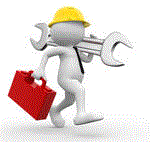 LINEE GUIDA UNCM E CNF
Linee Guida UNCM 2022
Linee Guida del curatore speciale nei procedimenti civili (3° aggiornamento,  maggio 2022)
https://lnx.camereminorili.it/linee-guida-del-curatore-speciale-del-minore-nei-  procedimenti-civili/


Raccomandazioni CNF sul curatore speciale del minore 2022
22 giugno 2022
https://www.consiglionazionaleforense.it/web/cnf-news/-/24697-109
BIBLIOGRAFIA
L’estensione e valorizzazione della figura del curatore speciale del minore: la riforma degli articoli 78 e 80  c.p.c., G. O. Cesaro, in Le nuove leggi civili commentate, n. 1, 2022.
Il curatore speciale e la protezione dei best interests of the child: la tecnica del bilanciamento, G. O. Cesaro,  in Famiglia e Diritto, n. 8/9, 2020, p. 871 e ss.
La CEDU e il curatore speciale del minore: consacrazione del suo ruolo di difensore dei diritti  fondamentali, G. O. Cesaro, Diritto24, Il Sole 24 Ore, 2 luglio 2019.
Dalla tua parte. La voce del minore nella tutela e nella curatela speciale di Stefano Benzoni e Sonia  Cavenaghi. Prefazione di G. Cesaro, Ed. Erickson, gennaio 2019.
Ruolo del curatore del minore nei procedimenti di adottabilità: giurisprudenza e nuovi strumenti  psicogiuridici, G Cesaro e P.  Lovati, in “Minorigiustizia”, 4/2017.